ỦYBAN NHÂN DÂN HUYỆN AN LÃO
TRƯỜNG TIỂU HỌC QUANG TRUNG
Chào mừng các em đến với tiết Toán
Bài 6: Lít (Tiết 1)
GV: Nguyễn Thị Hà - Lớp 2A
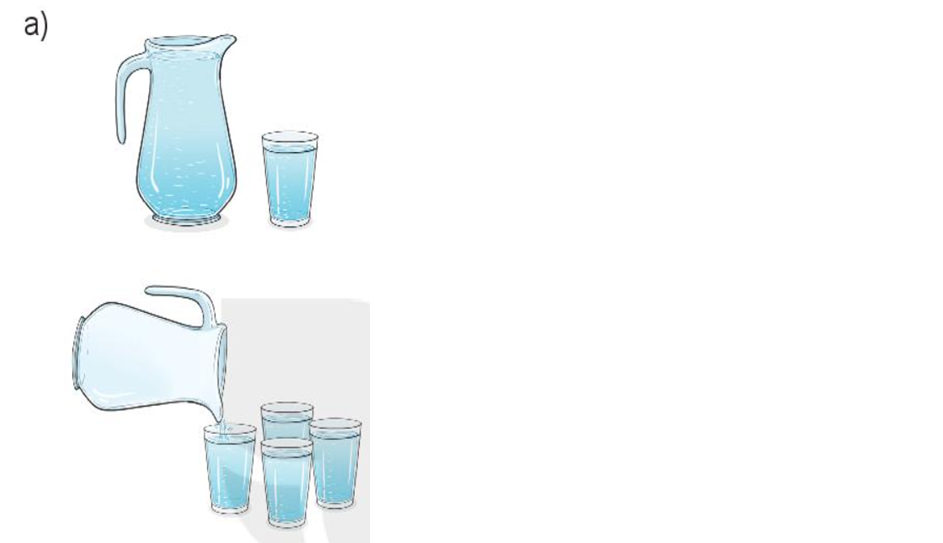 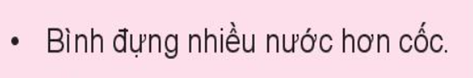 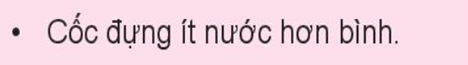 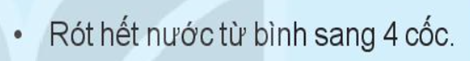 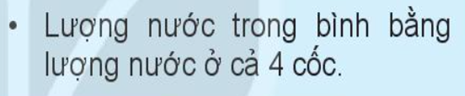 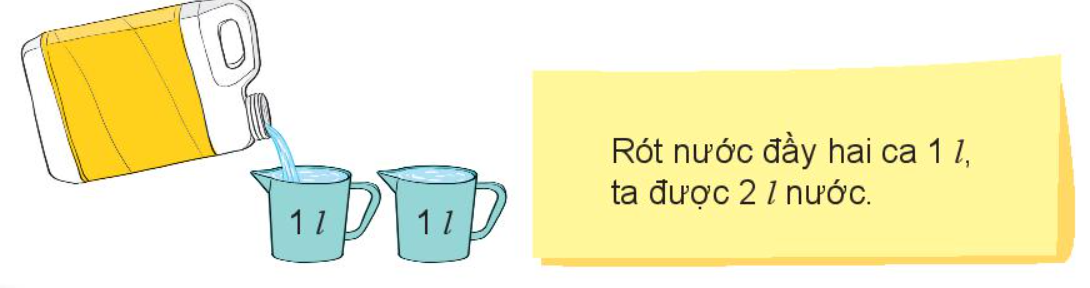 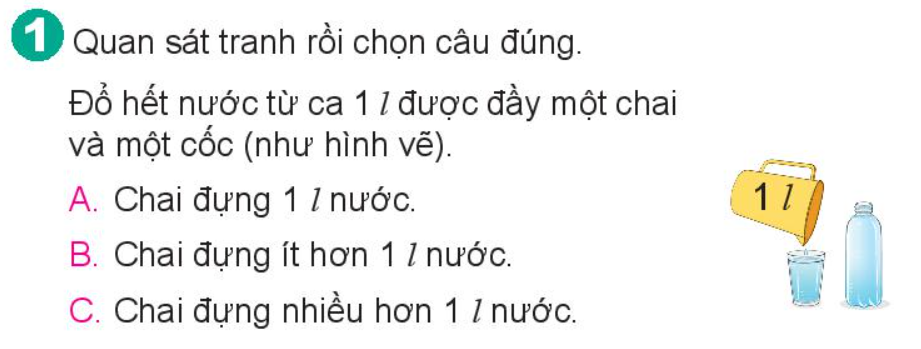 3
2
5
20
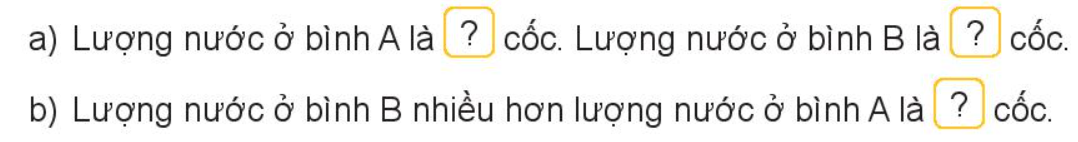 6
4
2